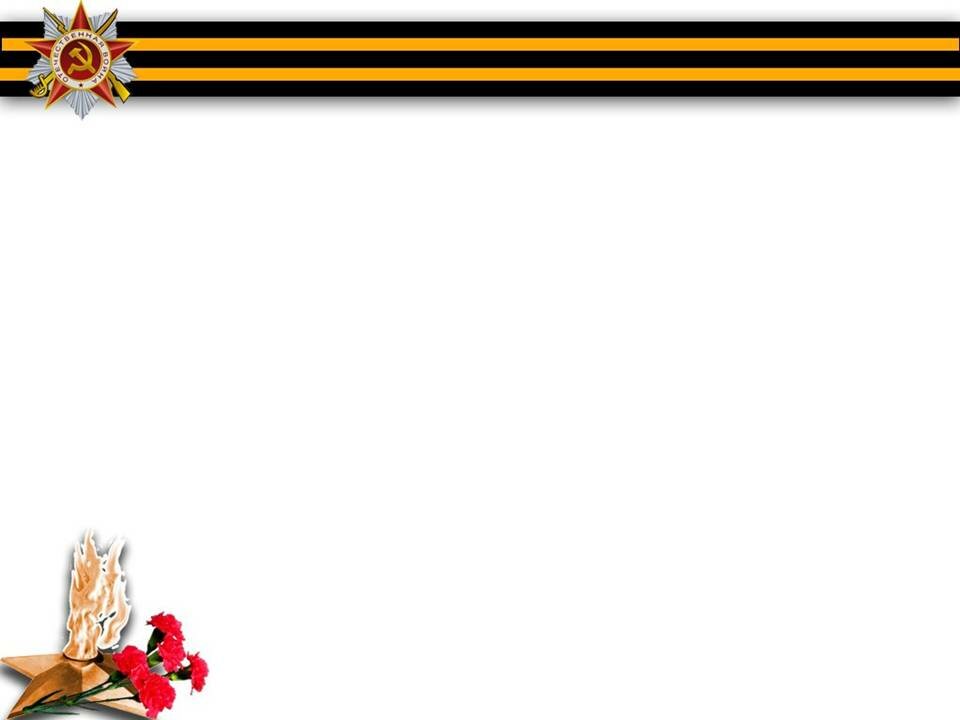 Волгоградская региональная акция 
«Я живу на улице героя»,
приуроченная к празднованию
77-й годовщине Победы в Великой Отечественной войне
Маршал Советского Союза
Толбухин Федор Иванович
Презентацию подготовили обучающиеся 
детского объединения «Жар-птица»
Логинова Марфа, Логинова Дарья
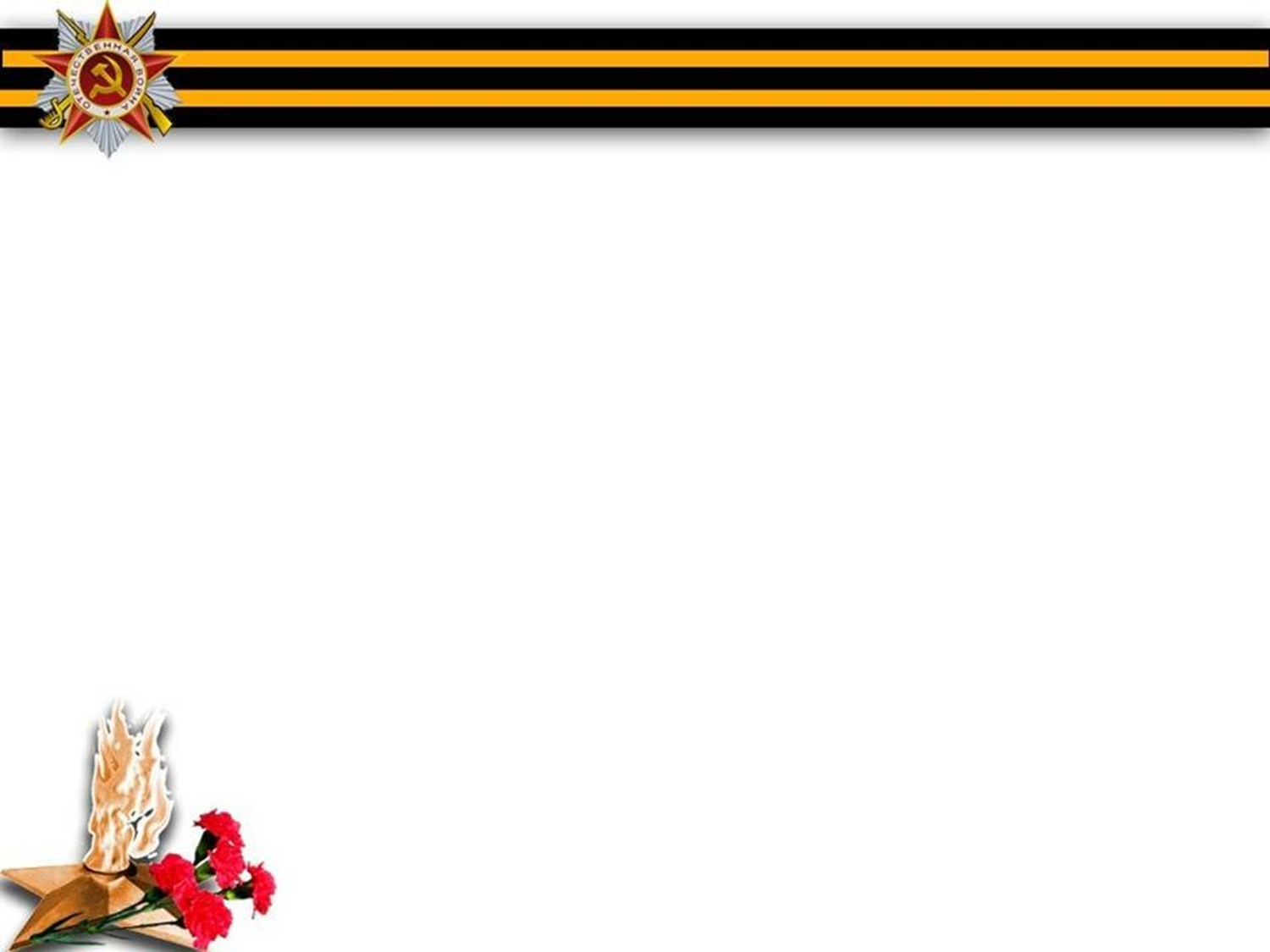 В Дзержинском районе Волгограда есть улица, которая названа именем Маршала Советского Союза, Героя Советского Союза, Народного героя Югославии и Героя Народной Республики Болгария - Толбухина Федора Ивановича.
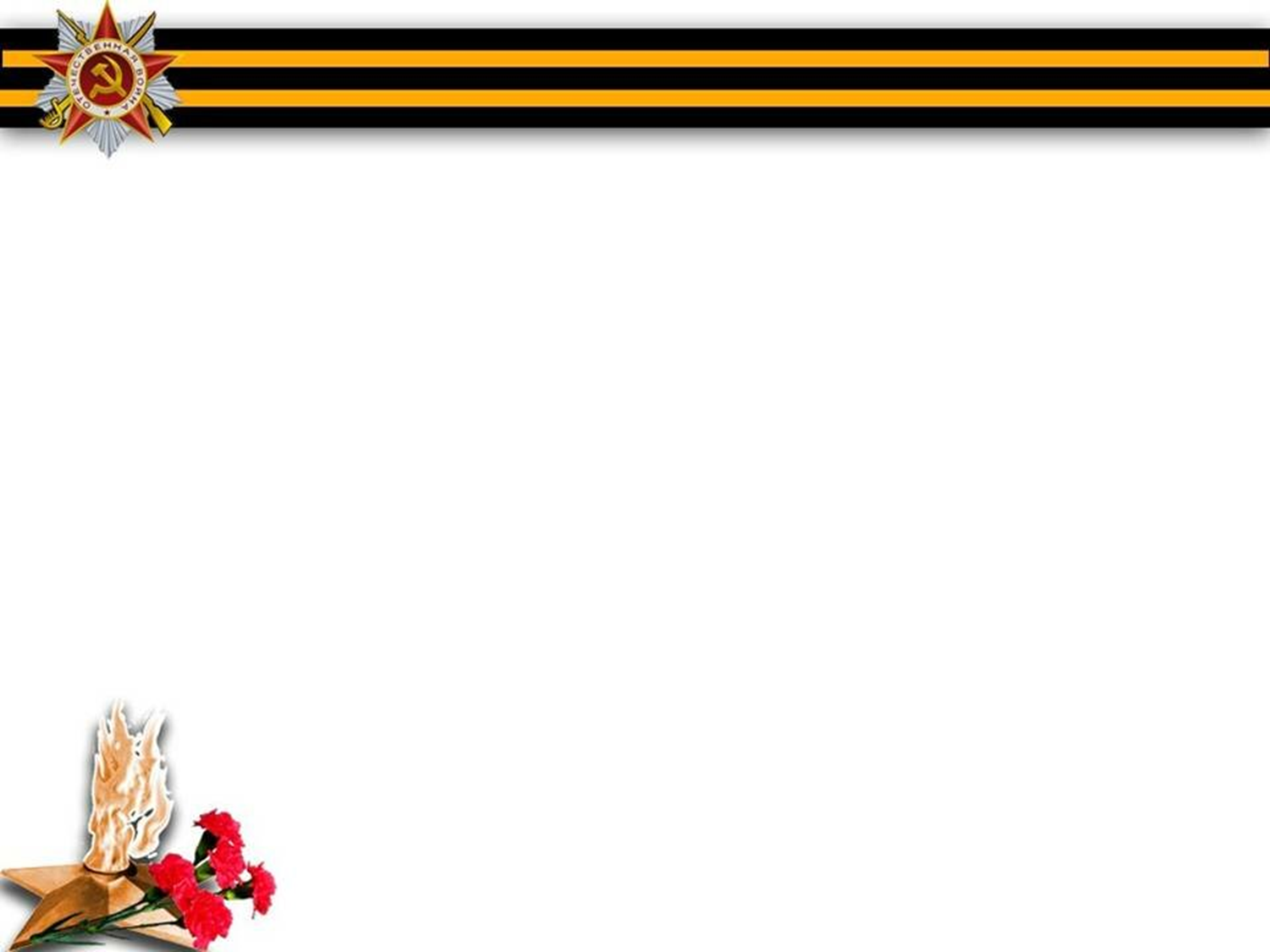 Во время Великой Отечественной войны был командующем войсками 57 армии в Сталинградской битве.
Это был маршал, который боролся не только за победу, но и за жизни своих солдат.
Вот как оценивал его работу генерал И.К. Морозов: «С самого начала своих действий по прикрытию Сталинграда с юга и до перехода в наступление 20 ноября 1942 года, 57-я армия без шума, спешки, продуманно и организованно вела оборонительные и частные наступательные бои и операции. Мы называли её армией порядка и организованности и любили     её командование за исключительно   внимательное и бережливое отношение к людям, к воинам, в каком бы звании они ни были.»
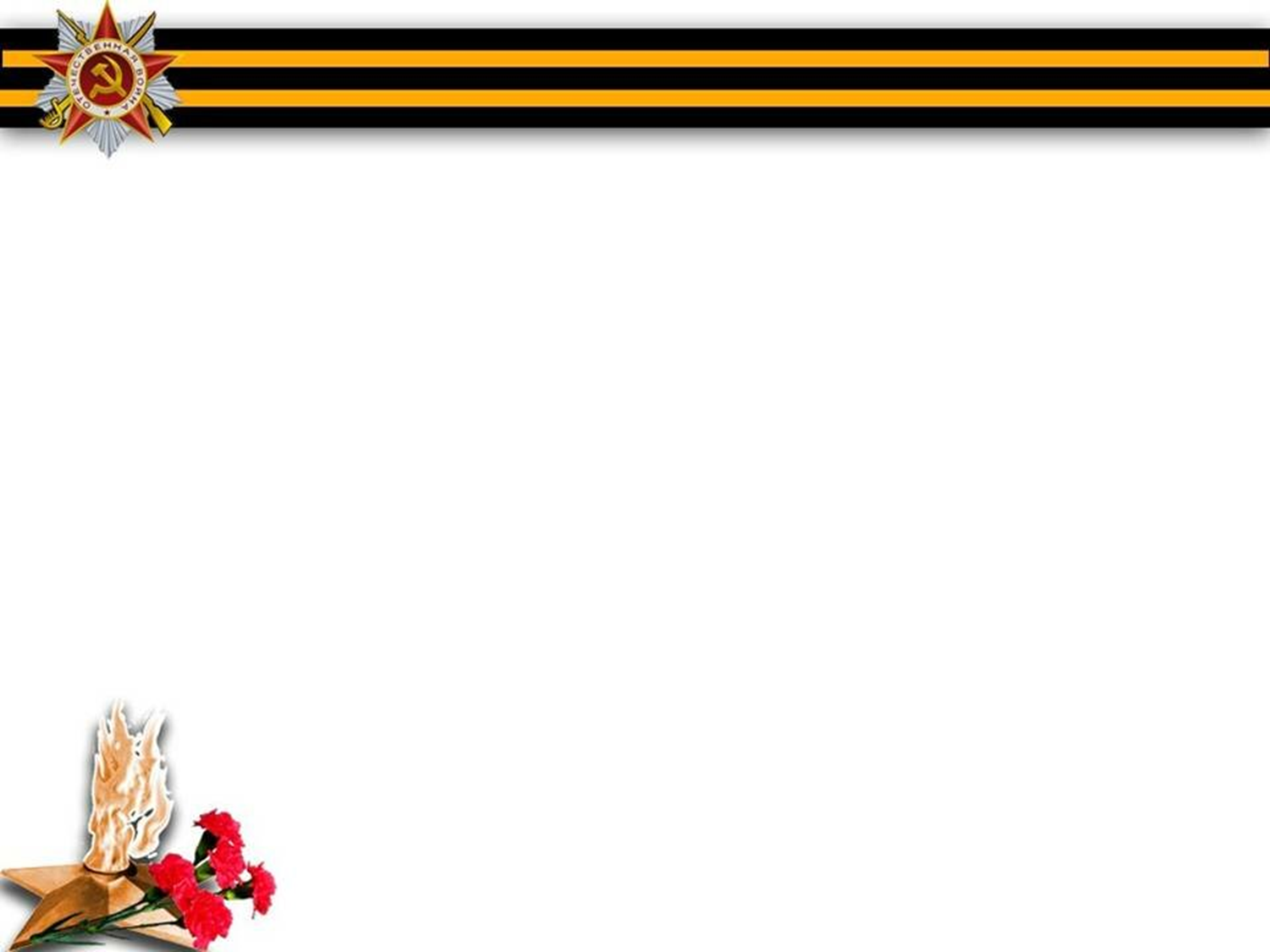 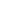 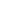 С февраля по март 1943 года — он становится командующим войсками 68-й армии на Северо-Западном фронте. С 20 октября 1943 года 68 армия была преобразована в 4-й Украинский фронт. С мая 1944 года под руководство Толбухина попадает и 3-им Украинский фронт.
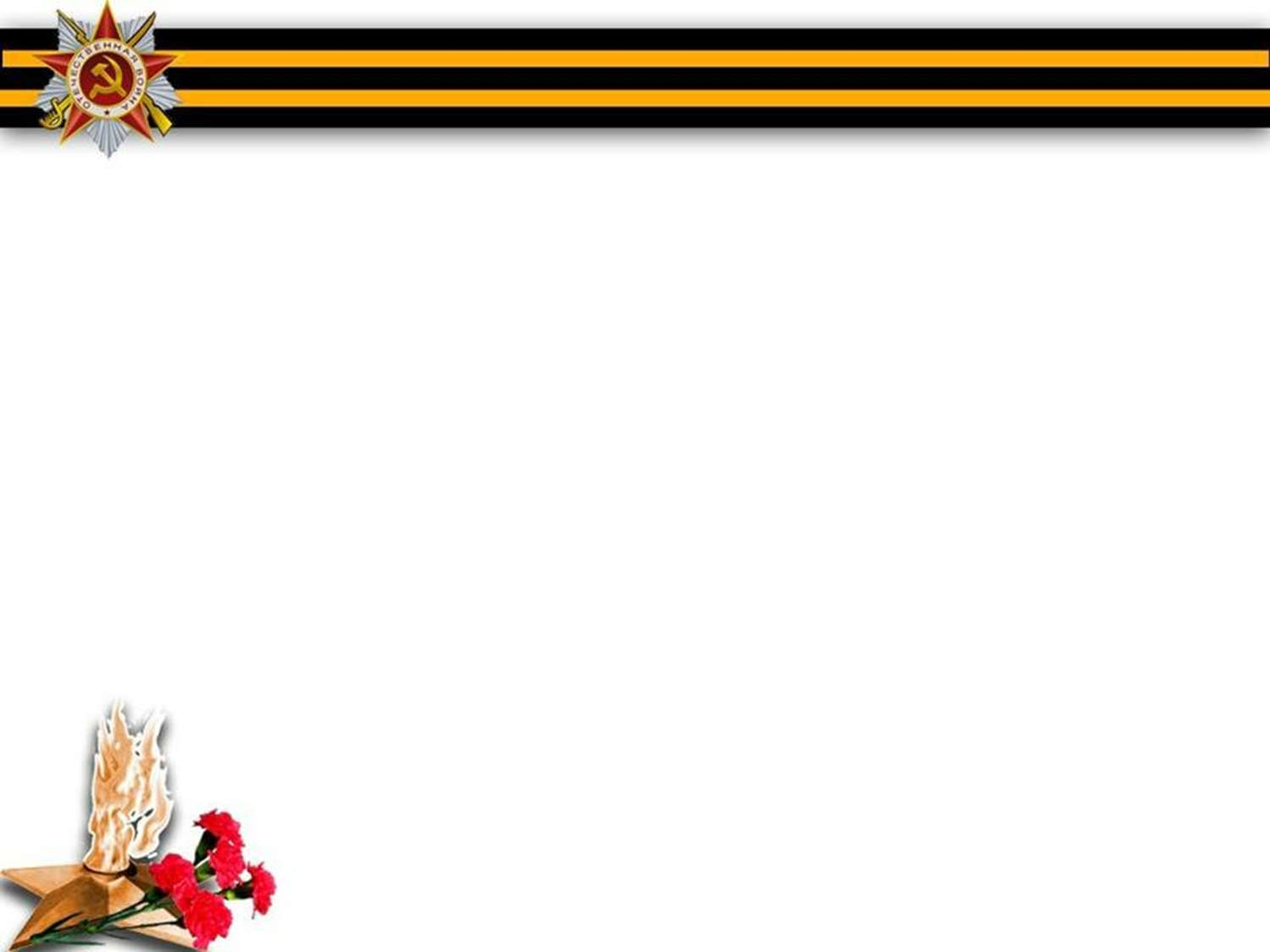 Силами войск этих фронтов было осуществлено освобождение от нацистских захватчиков Донбасса, Южной Украины, Крыма, Югославии и при разгроме противника в Румынии, Болгарии, Венгрии, Австрии, Болгарии.
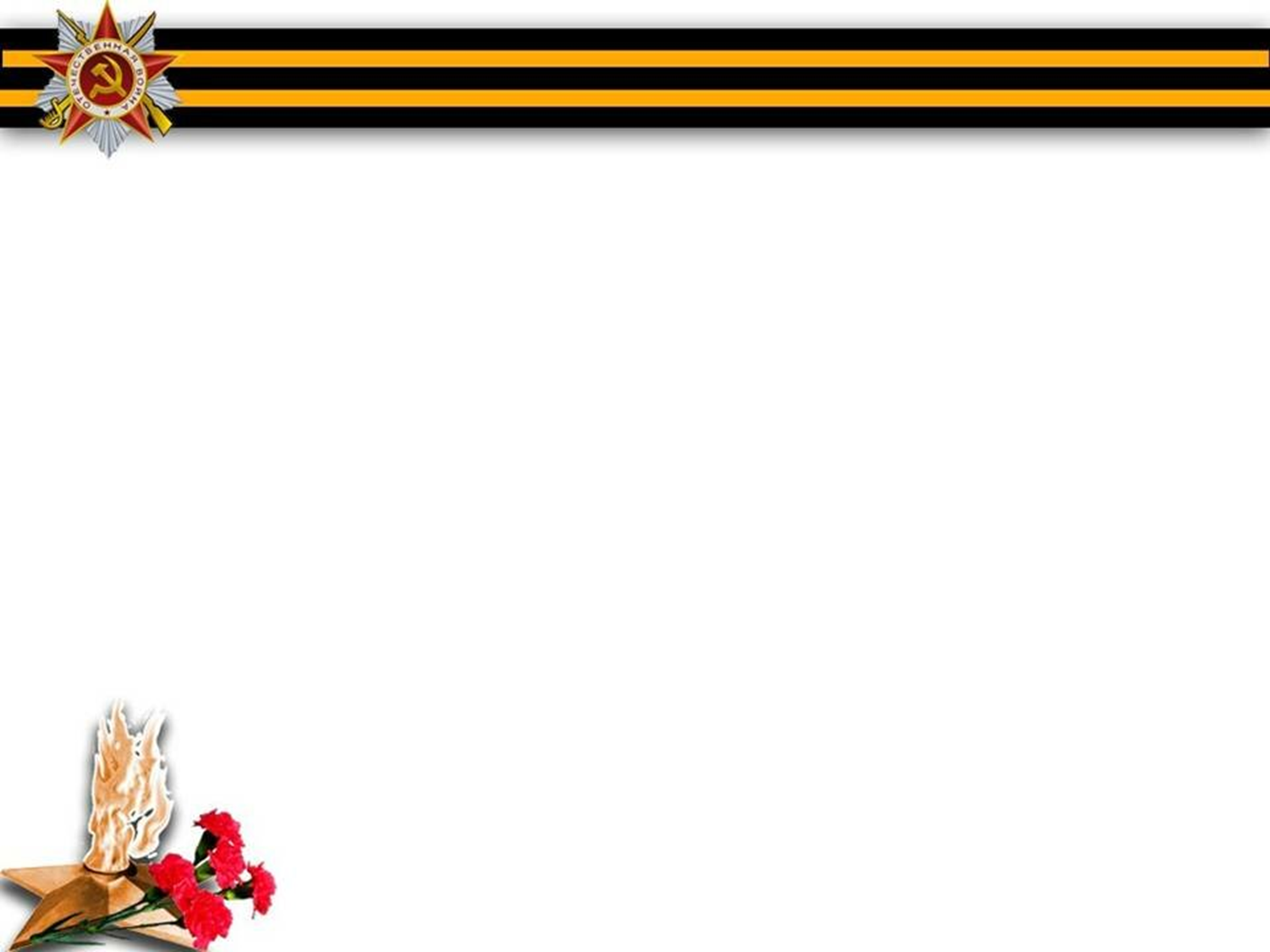 В Красноармейском районе Волгограда на территории МОУ лицея №1 расположен памятник маршалу Советского Союза Толбухину Федору Ивановичу.